15 Ekim - Kaslar
Sırt ve Toraks Kasları

Alt Ekstremite Kasları

Üst Ekstremite Kasları

Baş ve Boyun Kasları

Karın Kasları

Diafragma Pelvis
1. Soru
Fossa axillaris’in medial duvarını aşağıdakilerden hangisi oluşturur?

M. latissimus dorsi
M. serratus anterior
M. subscapularis
M. pectoralis major
Sulcus intertubercularis
1. Soru
Fossa axillaris’in medial duvarını aşağıdakilerden hangisi oluşturur?

M. latissimus dorsi
M. serratus anterior
M. subscapularis
M. pectoralis major
Sulcus intertubercularis
Fossa Axillaris
Mediyal (iç) Duvarı: M. serratus anterior ve ilk 4 interkostal kaslar
Lateral (dış) Duvarı: M. biceps brachii, M. coracobrachialis, Humerus (Sulcus intertubercularis)
Posterior Duvarı: M. subscapularis, M. teres major, M. latissimus dorsi
Anterior Duvarı: Pektoral kaslar, M. subclavius
İçindekiler:
A. axillaris
V. axillaris
Plexus brachialis
Aksiller lenf düğümleri
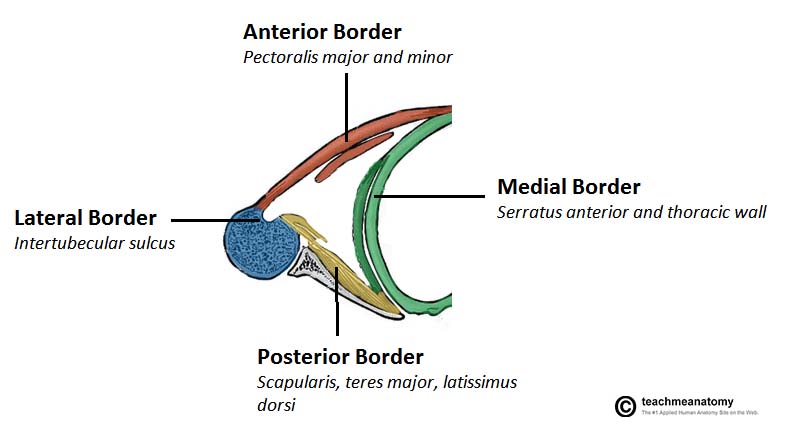 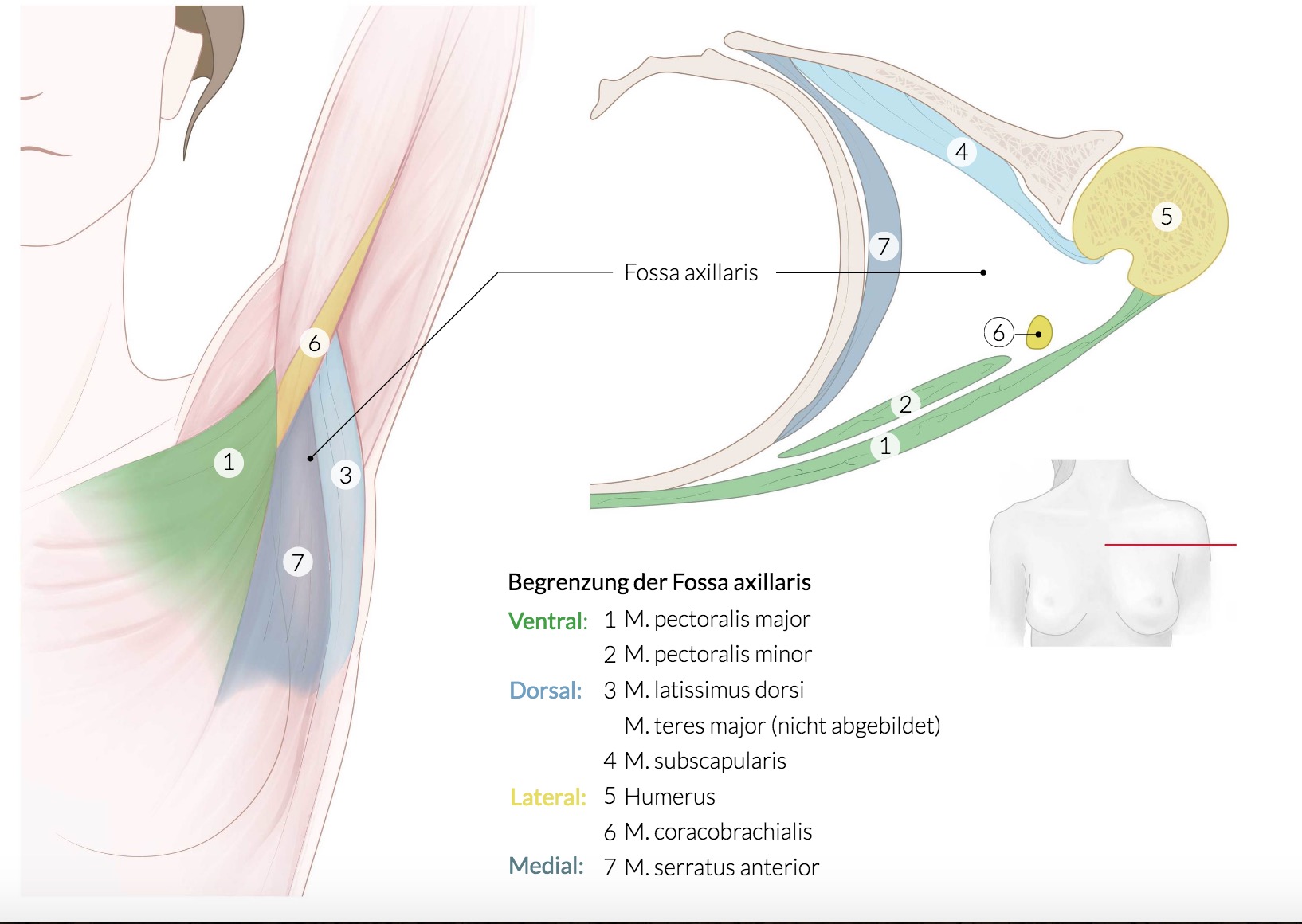 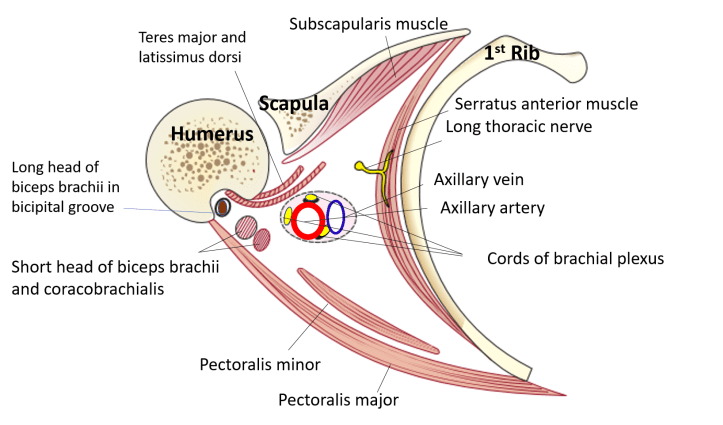 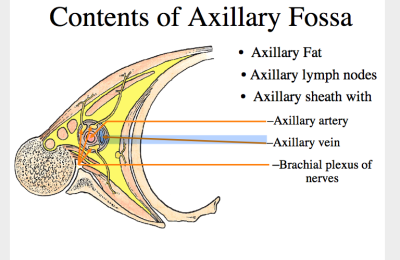 2. Soru
Aşağıdaki kaslardan hangisi, fossa axillaris’in arka duvarında bulunur?

M. pectoralis major
M. subclavius
M. deltoideus
M. coracobrachialis
M. subscapularis
2. Soru
Aşağıdaki kaslardan hangisi, fossa axillaris’in arka duvarında bulunur?

M. pectoralis major
M. subclavius
M. deltoideus
M. coracobrachialis
M. subscapularis
3. Soru
Fossa axillaris’te bulunmayan yapı aşağıdakilerden hangisidir?

A. axillaris
Plexus brachialis
Aksiller lenf düğümleri
A. brachialis
V. axillaris
3. Soru
Fossa axillaris’te bulunmayan yapı aşağıdakilerden hangisidir?

A. axillaris
Plexus brachialis
Aksiller lenf düğümleri
A. brachialis
V. axillaris